Мультимедийный проект внеклассного мероприятия для учеников начальных классов
по теме: 
«9 мая- День Победы»


Тивии Салбак Тадар-ооловна,
учитель начальных классов
МБОУ СОШ №4 г. Кызыла, 
Республики Тыва.
9 мая – День Победы.
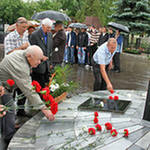 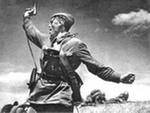 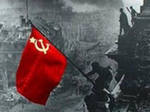 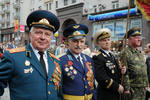 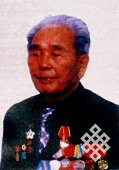 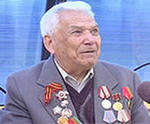 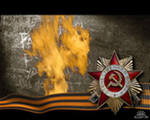 Братья Шумовы
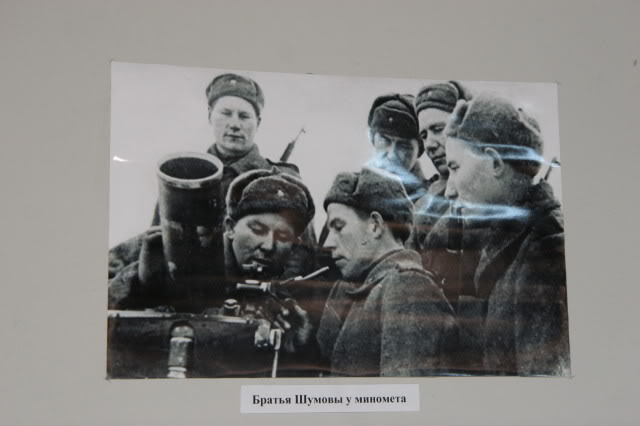 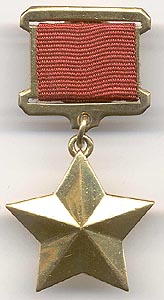 Тувинские танкисты - добровольцы
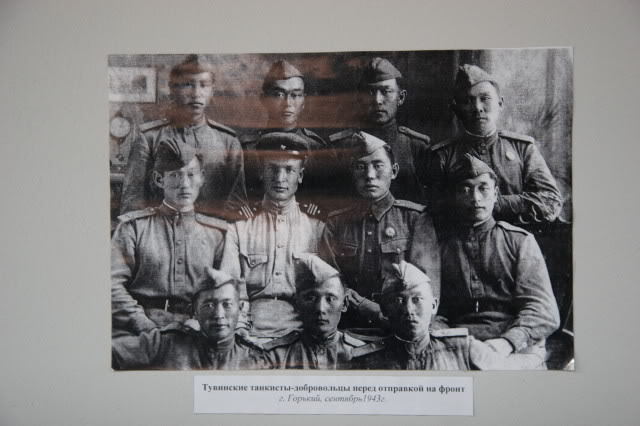 Сапожная мастерская в годы ВОВ
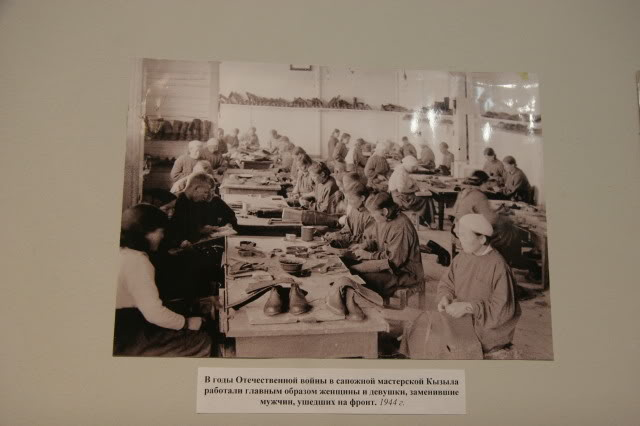 Тувинские добровольцы возвращаются с фронта.
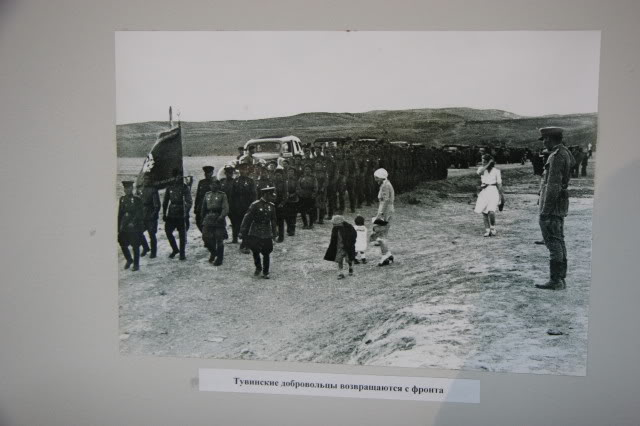 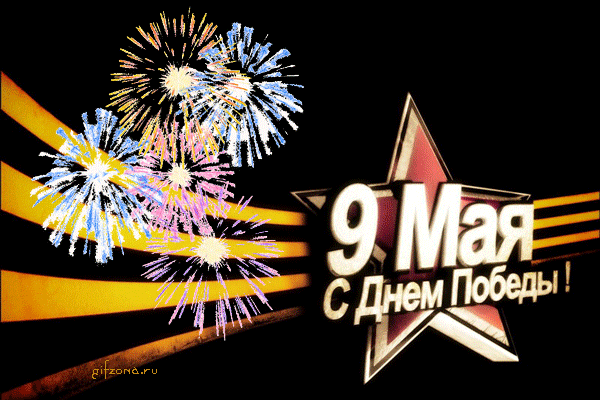 Минута молчания
Помните!
Через века, через года –
помните!
О тех, кто уже не придет никогда, –
Помните!
Какою ценою завоевано счастье, – заклинаю, –
Помните!

                                           (Р. Рождественский)